Data Structures & Programming
General Trees &Tree Traversals

Golnar Sheikhshab
A Tree represents hierarchy
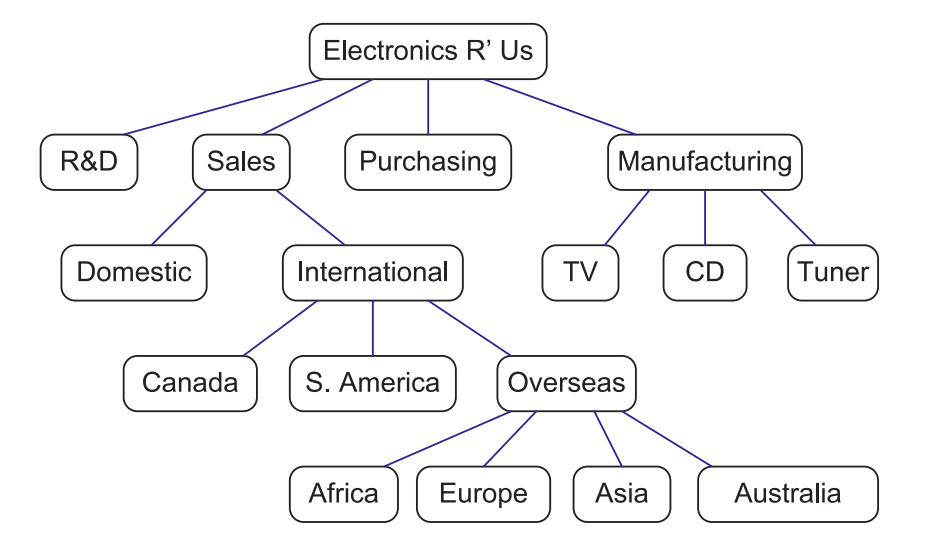 ‹#›
Some definitions
node
root
parent
child 
sibling
edge
tree
leaf
external node
internal node
subtree (rooted at some node)
descendent
ancestor
edge
path
ordered tree
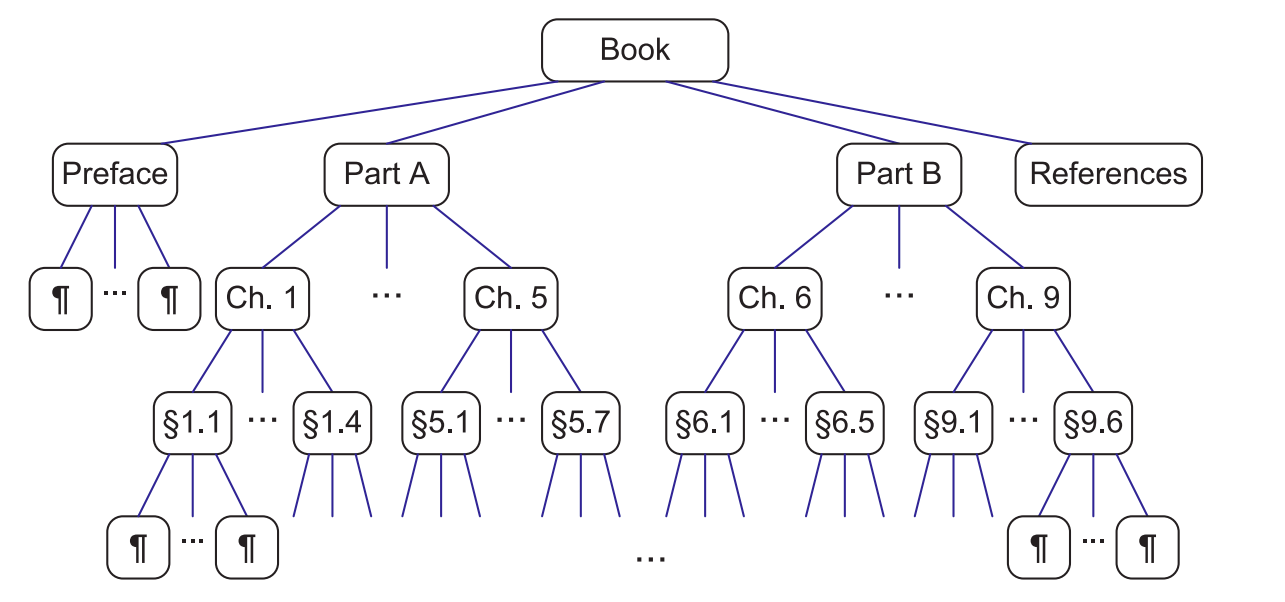 ‹#›
Tree functions
A Position class is defined in your book that is a wrapper around a pointer to a node. In reality often we have a class Node.
Given a Position (or a node) object p the following functions are defined:
p.parent(): Return the parent of p; an error occurs if p is the root. 
p.children(): Return a position list containing the children of node p.
p.isRoot(): Return true if p is the root and false otherwise. 
p.isExternal(): Return true if p is external and false otherwise.
The tree itself provides the following functions:
size(): Return the number of nodes in the tree. 
empty(): Return true if the tree is empty and false otherwise. 
root(): Return a position for the tree’s root; an error occurs if the tree is empty.
positions(): Return a position list of all the nodes of the tree.
‹#›
C++ Tree Interface
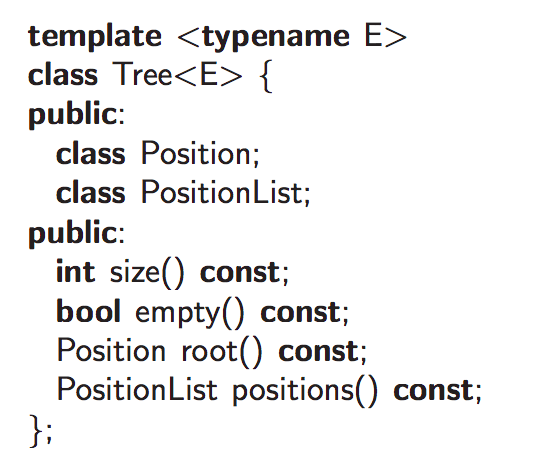 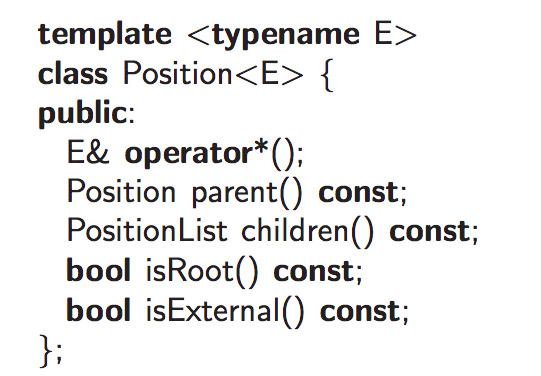 ‹#›
General Tree as a Linked Structure
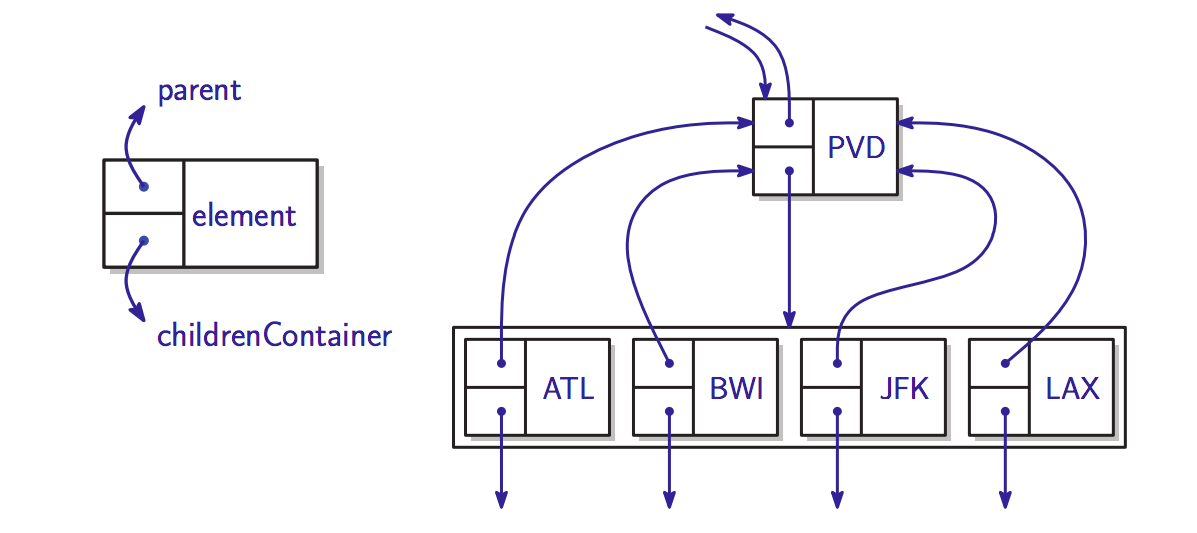 ‹#›
Complexity Analysis of Functions
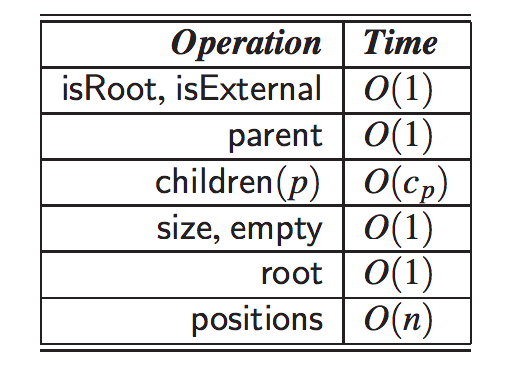 Space usage is O(n)
‹#›
Tree Traversal Algorithms
Pre-order Traversal
visit the root of any subtree first and then the rest of the subtree (in order of children if the tree is ordered)

Post-order Traversal
visit the root of any subtree after you visited the rest of the subtree (in order of children if the tree is ordered)
‹#›
Pre-order Tree Traversal
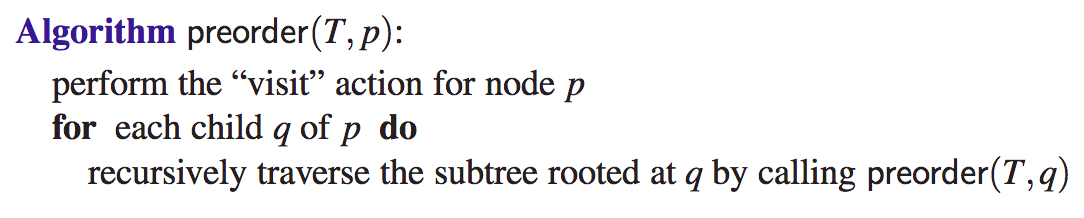 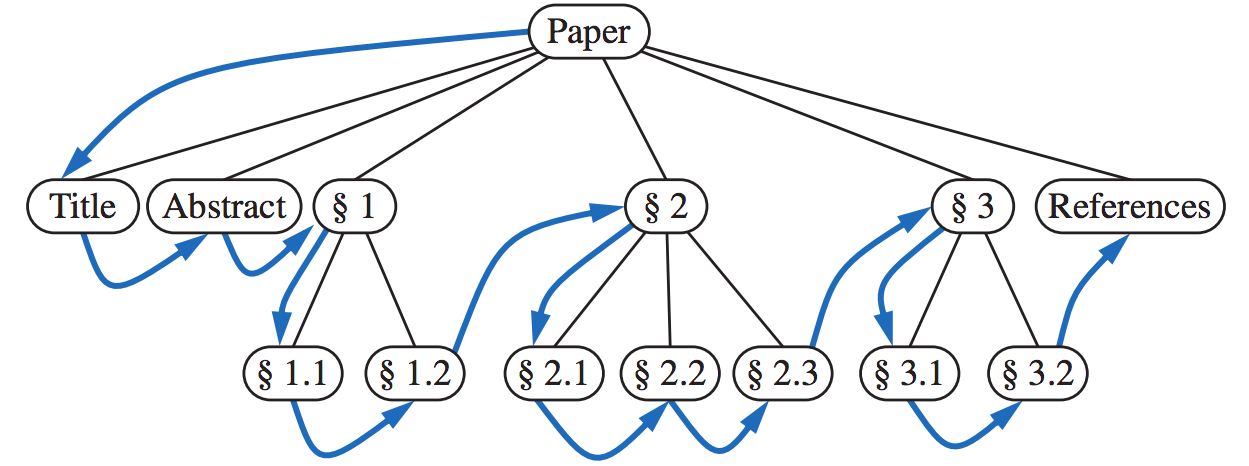 ‹#›
Post-order Tree Traversal
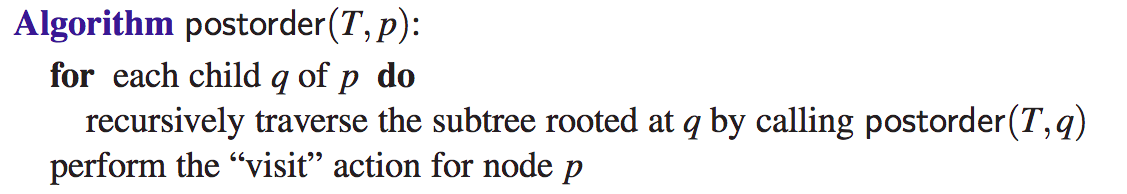 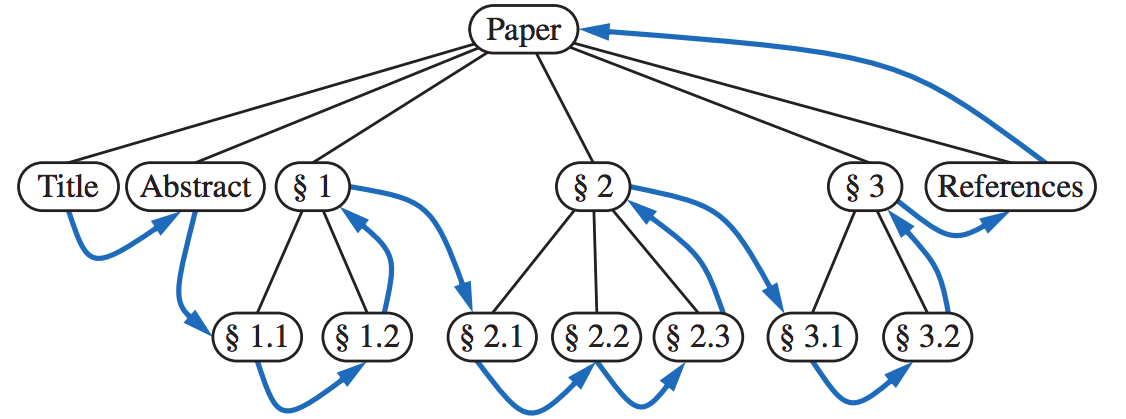 ‹#›
Height and Depth
The depth of a node p is the number of ancestors of p, excluding p itself. 
The depth of p can also be defined recursively:
If p is the root, then the depth of p is 0 
Otherwise, the depth of p is one plus the depth of the parent of p
The height of a node p in a tree T is also defined recursively:
If p is external, then the height of p is 0
Otherwise, the height of p is one plus the maximum height of a child of p
The height of a tree T is the height of the root of T.
‹#›
Computing depth of a node
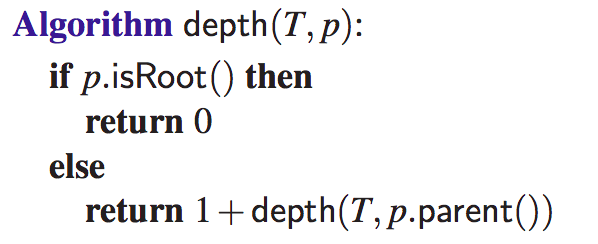 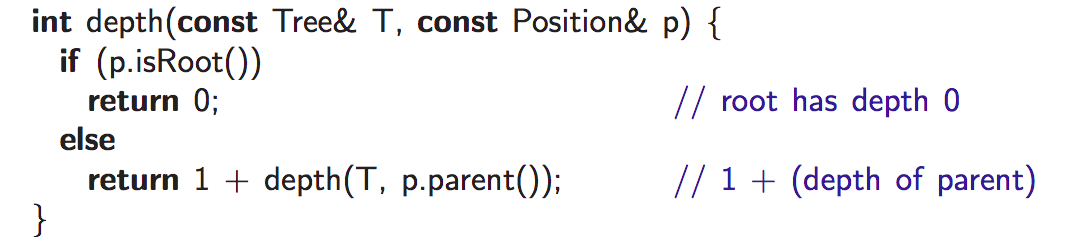 ‹#›
Computing the height of a node
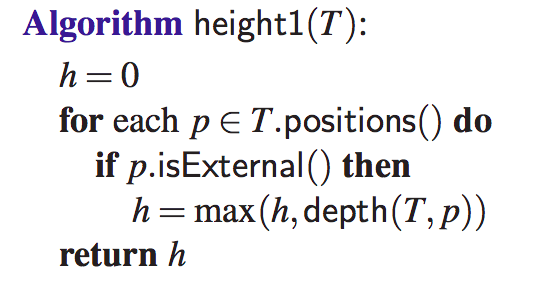 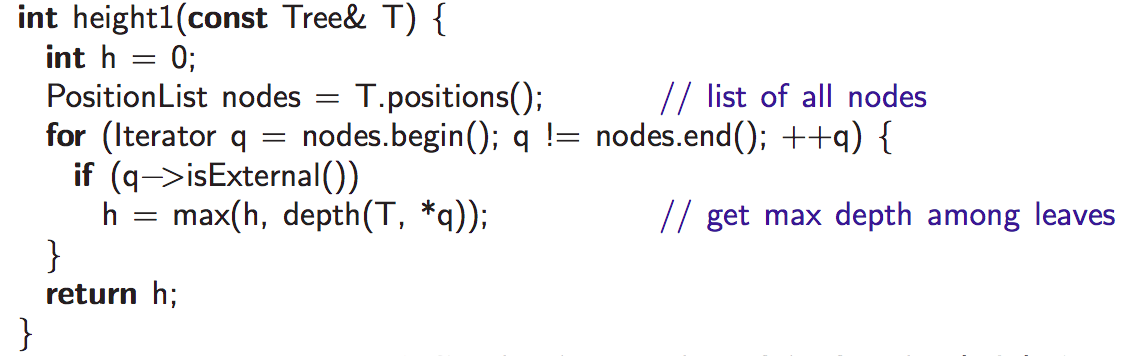 ‹#›
Computing the height of a node (more efficiently)
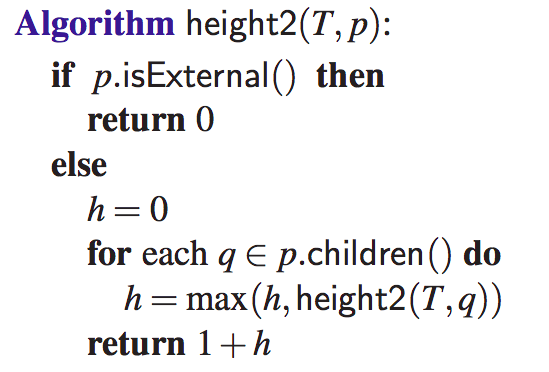 ‹#›
C++ Implementation of a general Tree
Check out the gTree.h file for lab4 to get an idea on how a general tree could be implemented in C++.
‹#›
Reading material
Section 7.1 and 7.2 of the textbook
‹#›